Математика
30 января 
четверг
Придумано кем-то просто и мудроПри встрече здороваться: 
                           «Доброе утро!»Доброе утро солнцу и птицам!Доброе утро доверчивым лицам!И каждый становится добрым, 
                                доверчивым,             Доброе утро длится до вечера.
Тема урока
Сложение и вычитание в пределах 100
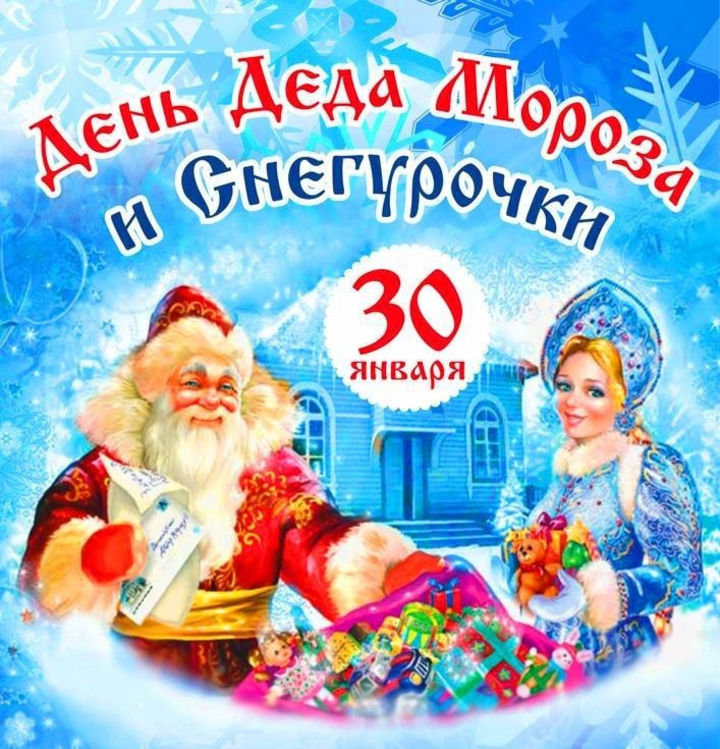 Стр.  №
Стр.  35№ 11
Задача.
Родители с детьми играли в снежки. Папа  бросил снежком 30 раз, а Саша на 20 снежков больше. Сколько всего снежков бросили Саша и папа?
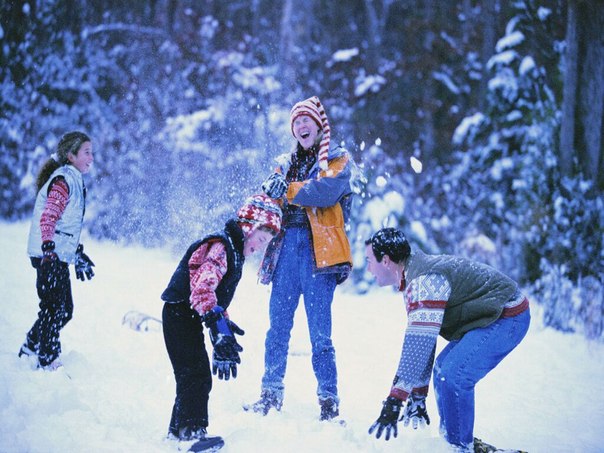 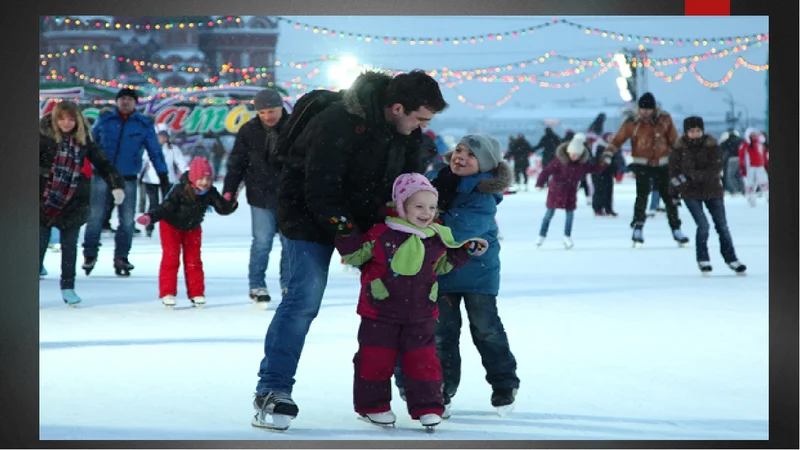 1. Начертите отрезок длинной 9 см;
2. Начертите отрезок на 3 см короче первого.
Найди отличие
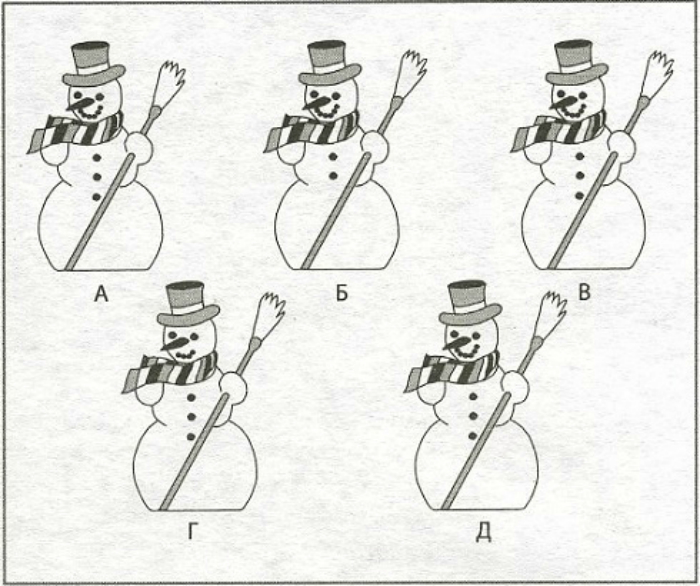 Чей Мурзик?
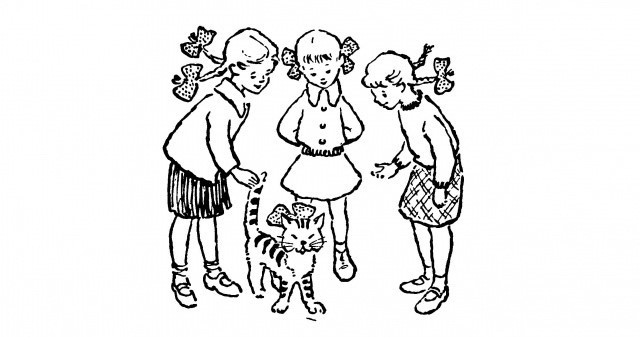 На рисунке три подружки: Ира, Таня и Галя. С ними кот Мурзик. Только вот чей он? Кто хозяйка Мурзика?
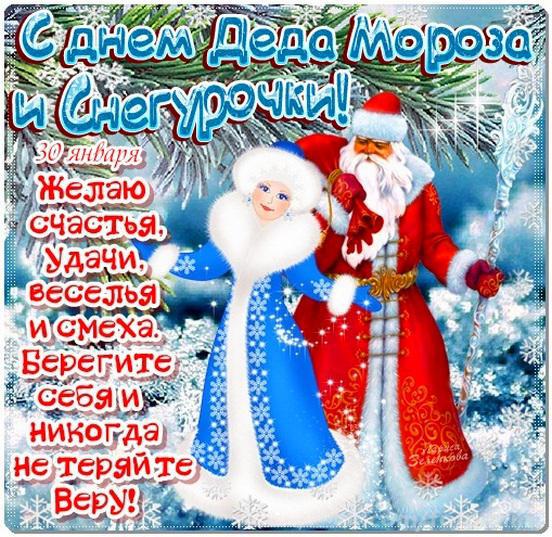 Молодцы!